SINH HOẠT CHUYÊN ĐỀ MÔN TOÁN LỚP 4
NĂM HỌC: 2023 – 2024
BÀI DẠY: TÌM PHÂN SỐ CỦA MỘT SỐ
Trò chơi
Rung chuông vàng
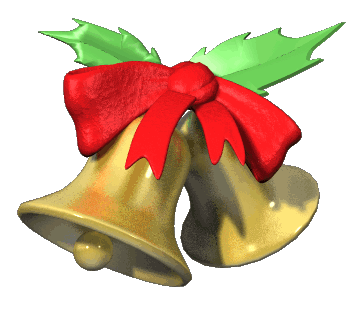 Hết giờ
Rung chuông vàng
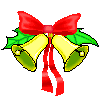 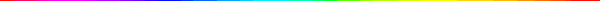 Câu 1
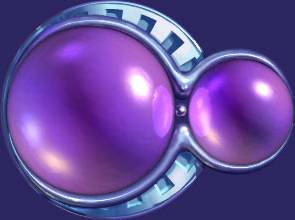 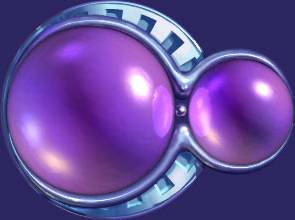 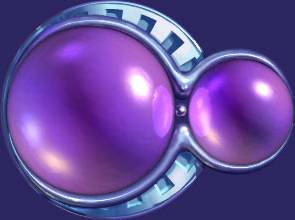 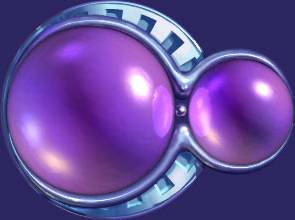 1
2
3
5
6
8
9
10
4
7
A
B
C
D
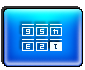 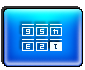 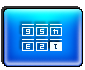 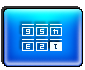 Hết giờ
Rung chuông vàng
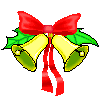 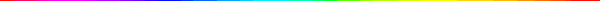 Câu 2
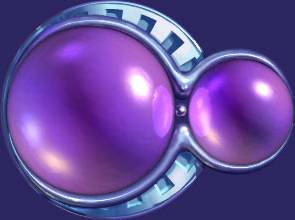 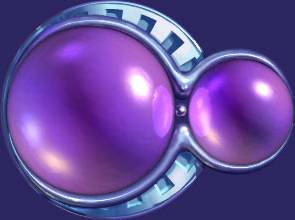 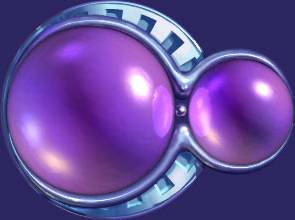 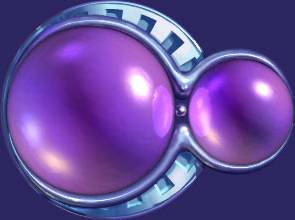 1
2
3
5
6
8
9
10
4
7
A
B
C
D
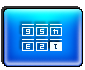 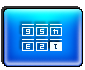 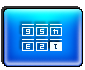 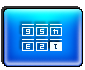 Hết giờ
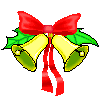 Rung chuông vàng
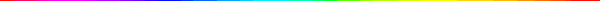 Câu 3
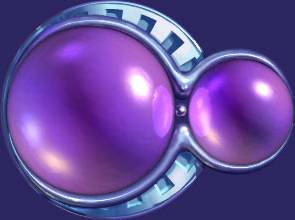 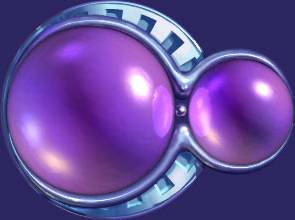 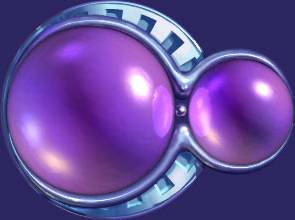 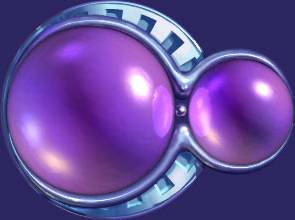 2
1
2
3
5
6
8
9
10
4
7
A
B
C
D
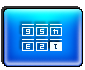 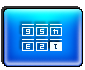 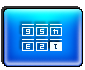 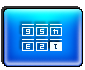 30
6
6
Trò chơi
Rung chuông vàng
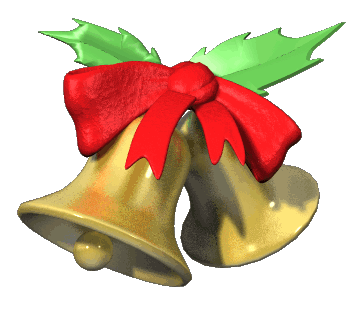 Chủ điểm:Sách – người bạn tốt của em
Thứ bảy  ngày 20 tháng 04 năm 2024
Toán
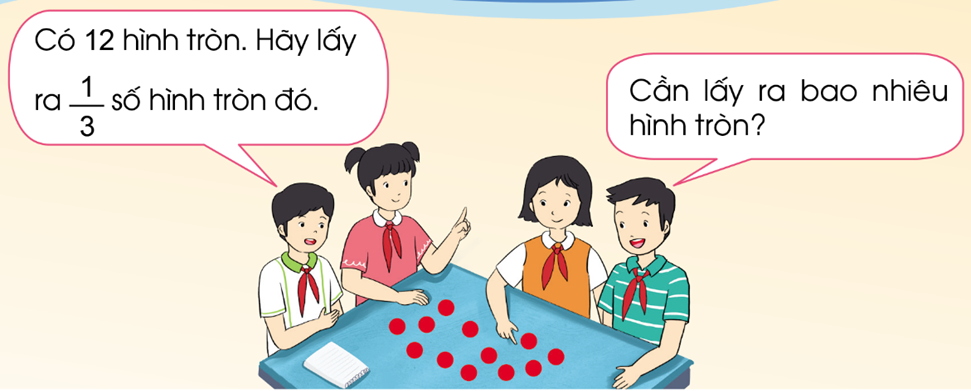 1. Có bao nhiêu hình tròn? Lấy ra bao nhiêu phần số hình tròn đó?
       2. Câu hỏi là gì?
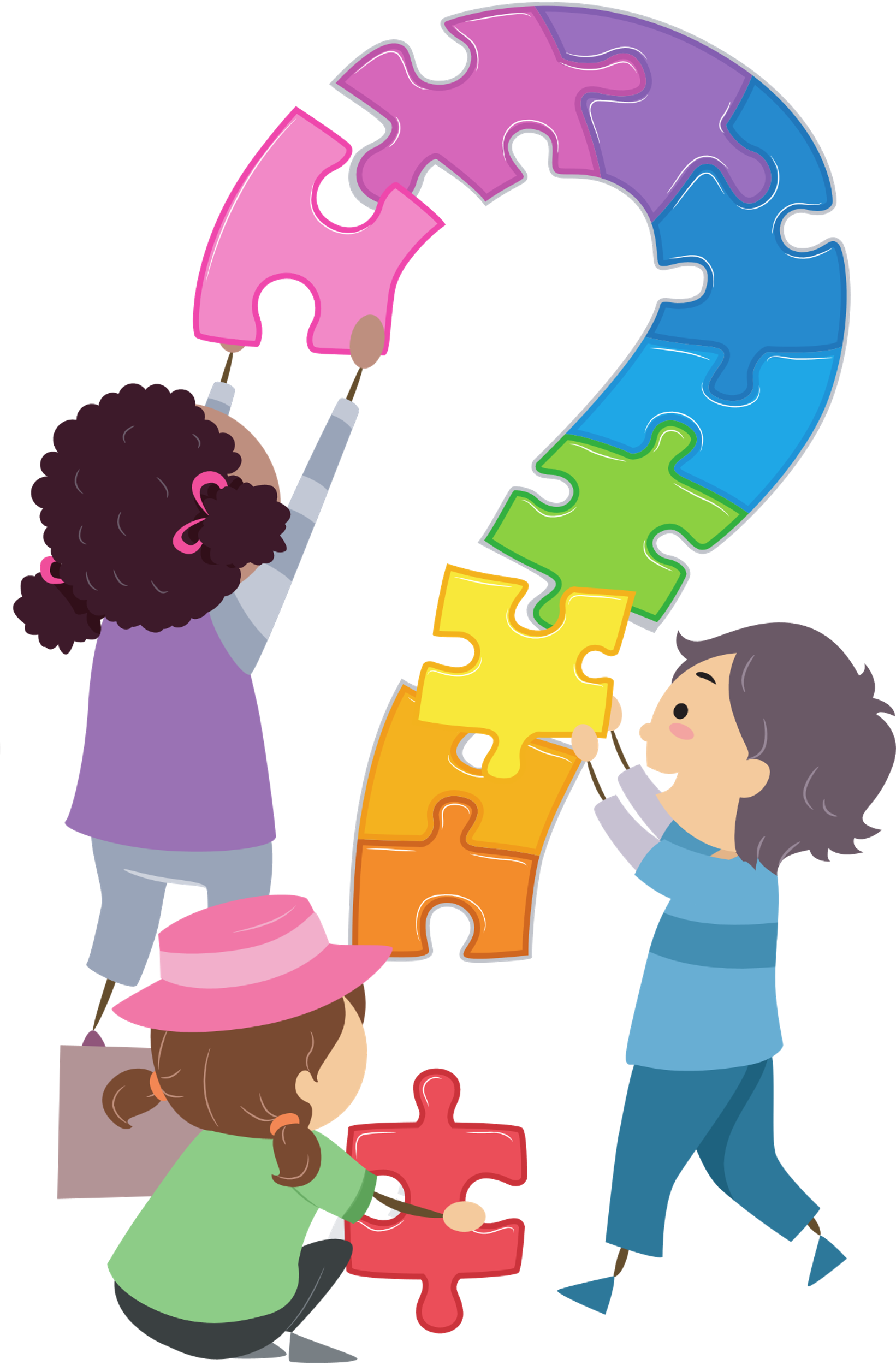 Chủ điểm:  Sách – người bạn tốt của em
Thứ bảy  ngày 20 tháng 04 năm 2024
Toán
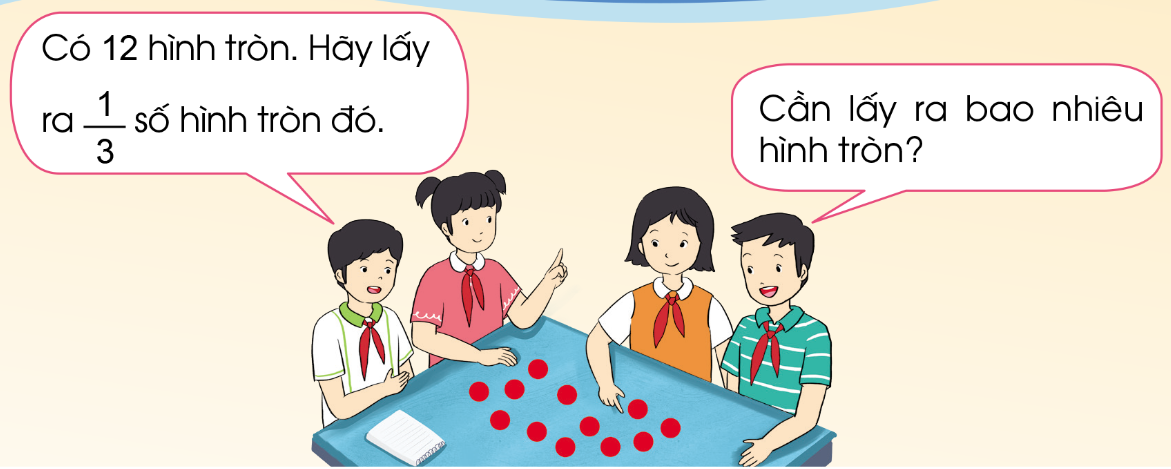 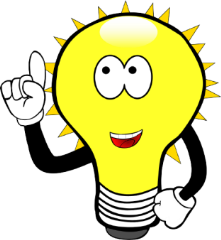 Chủ điểm:  Sách – người bạn tốt của em
Thứ bảy  ngày 20 tháng 04 năm 2024
Toán
Tìm phân số của một số
Chủ điểm:  Sách – người bạn tốt của em
Thứ bảy  ngày 20 tháng 04 năm 2024
Toán
Tìm phân số của một số (Tiết 1)
A. Tìm phân số của một số
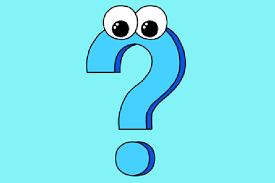 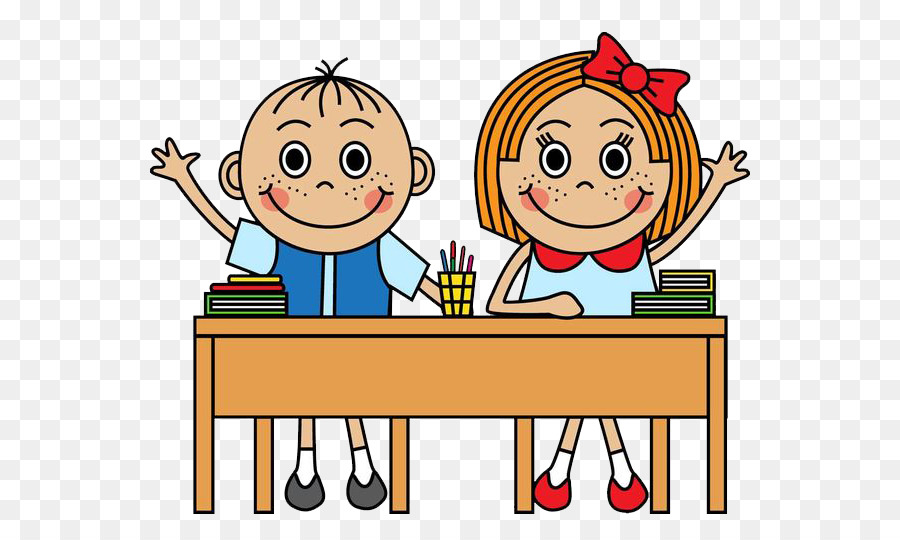 Chủ điểm:  Sách – người bạn tốt của em
Thứ bảy  ngày 20 tháng 04 năm 2024
Toán
Tìm phân số của một số (Tiết 1)
A. Tìm phân số của một số
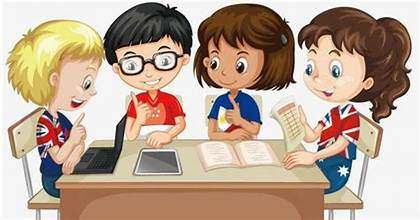 Thực hành
Thứ bảy  ngày 20 tháng 04 năm 2024
Toán
Tìm phân số của một số  (Tiết 1)
A. Tìm phân số của một số
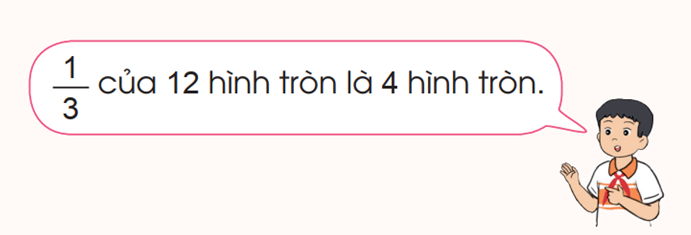 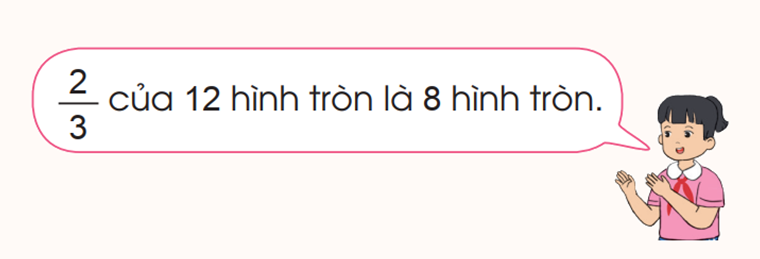 Mặt khác, ta biết:
= 8
Thứ bảy  ngày 20 tháng 04 năm 2024
Toán
Tìm phân số của một số (Tiết 1)
A. Tìm phân số của một số
1
Số
?
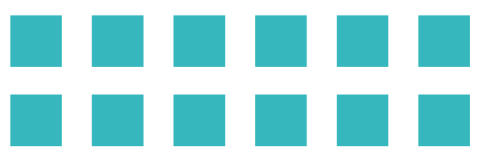 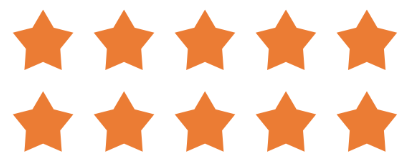 ?
10
?
4
Thứ bảy  ngày 20 tháng 04 năm 2024
Toán
Tìm phân số của một số (Tiết 1)
A. Tìm phân số của một số
2
Tìm phân số của một số trong mỗi trường hợp sau:
?
?
?
?
?
?
?
?
?
?
?
?
Thứ bảy  ngày 20 tháng 04 năm 2024
Toán
Tìm phân số của một số (Tiết 1)
A. Tìm phân số của một số
2
Tìm phân số của một số trong mỗi trường hợp sau:
?
?
?
(…………………………)
(……………………………..)
(………………………………)
?
?
?
(…………………………)
(……………………………..)
.
(……………………………)
Thứ bảy  ngày 20 tháng 04 năm 2024
Toán
Tìm phân số của một số (Tiết 1)
A. Tìm phân số của một số
2
Tìm phân số của một số trong mỗi trường hợp sau:
?
9
15
?
?
14
6
8
?
?
?
9
Thứ bảy ngày 20 tháng 04 năm 2024
Toán
Tìm phân số của một số (Tiết 1)
A. Tìm phân số của một số
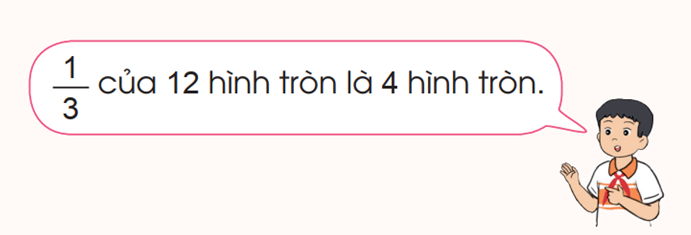 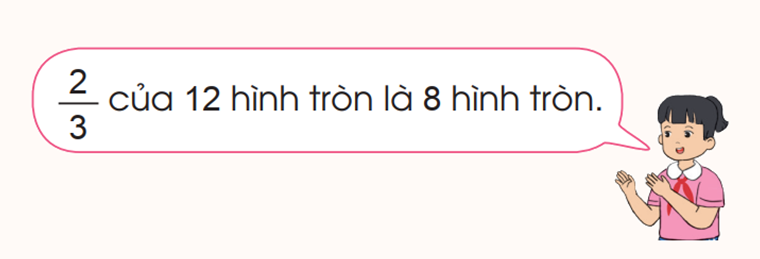 Mặt khác, ta biết:
= 8
Chủ điểm:  Sách – người bạn tốt của em
Thứ bảy  ngày 20 tháng 04 năm 2024
Toán
Tìm phân số của một số (Tiết 1)
A. Tìm phân số của một số
Đọc và chuẩn bị trước Bài 82: Tìm phân số của một số - Tiết 2
Hoàn thành bài tập trong VBT
Ôn tập kiến thức đã học
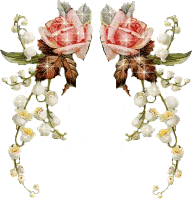 Chúc các em Chăm ngoan
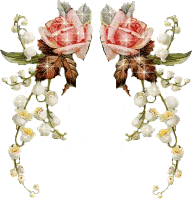